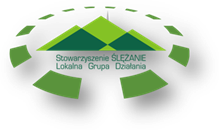 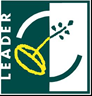 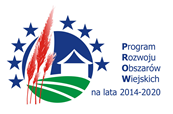 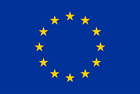 „Europejski Fundusz Rolny na rzecz Rozwoju Obszarów Wiejskich: Europa inwestująca w obszary wiejskie.”
ZASADY PRZYZNAWANIA POMOCY W RAMACH LSR    INFRASTRUKTURA TURYSTYCZNA I REKREACYJNA – PROCEDURA KONKURSOWA 2023
Opracowanie: Stowarzyszenie „Ślężanie - Lokalna Grupa Działania”                                                                                                                              
Materiał współfinansowano ze środków Unii Europejskiej w ramach działania „Europejski Fundusz Rolny na rzecz Rozwoju Obszarów Wiejskich: Europa inwestująca w obszary wiejskie.” Operacja ma na celu Realizację Planu Komunikacji, współfinansowana jest ze środków Unii Europejskiej w ramach działania – Wsparcie dla rozwoju lokalnego w ramach inicjatywy LEADER, poddziałanie 19.4 Wsparcie na rzecz kosztów bieżących i aktywizacji Programu Rozwoju Obszarów Wiejskich na lata 2014-2020
1
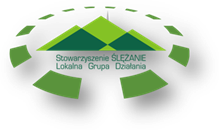 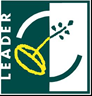 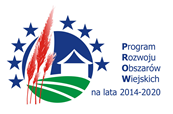 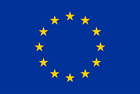 „Europejski Fundusz Rolny na rzecz Rozwoju Obszarów Wiejskich: Europa inwestująca w obszary wiejskie.”
Lokalna Grupa Działania ŚlężanieGminy członkowskie:                                                   Dzierżoniów, Jordanów Śląski, Łagiewniki,  Marcinowice, Mietków,  Niemcza,  Piława Górna, Sobótka
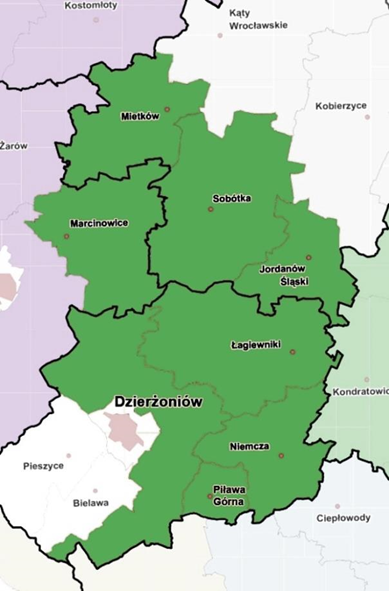 2
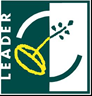 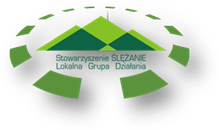 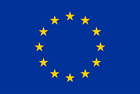 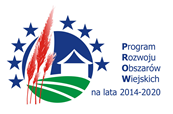 „Europejski Fundusz Rolny na rzecz Rozwoju Obszarów Wiejskich: Europa inwestująca w obszary wiejskie.”
Rozporządzenie Ministra Rolnictwa i Rozwoju Wsi z 24.09.2015 r. w sprawie szczegółowych warunków i trybu przyznawania pomocy finansowej w ramach poddziałania „Wsparcie na wdrażanie operacji w ramach strategii rozwoju lokalnego kierowanego przez społeczność” objętego Programem Rozwoju Obszarów Wiejskich na lata 2014–2020 (z późniejszymi zmianami),

Lokalna Strategia Rozwoju,

Procedura wyboru operacji,

Statut i regulaminy LGD, 

Ogłoszenie o naborze wniosków
DOKUMENTY STRATEGICZNE
3
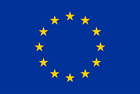 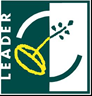 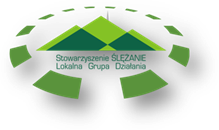 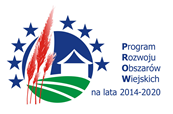 „Europejski Fundusz Rolny na rzecz Rozwoju Obszarów Wiejskich: Europa inwestująca w obszary wiejskie.”
Lokalna Strategia Rozwoju

Dostępna jest do pobrania na 
stronie internetowej LGD Ślężanie 
www.slezanie.eu  
w zakładce PROW 2014-2020.
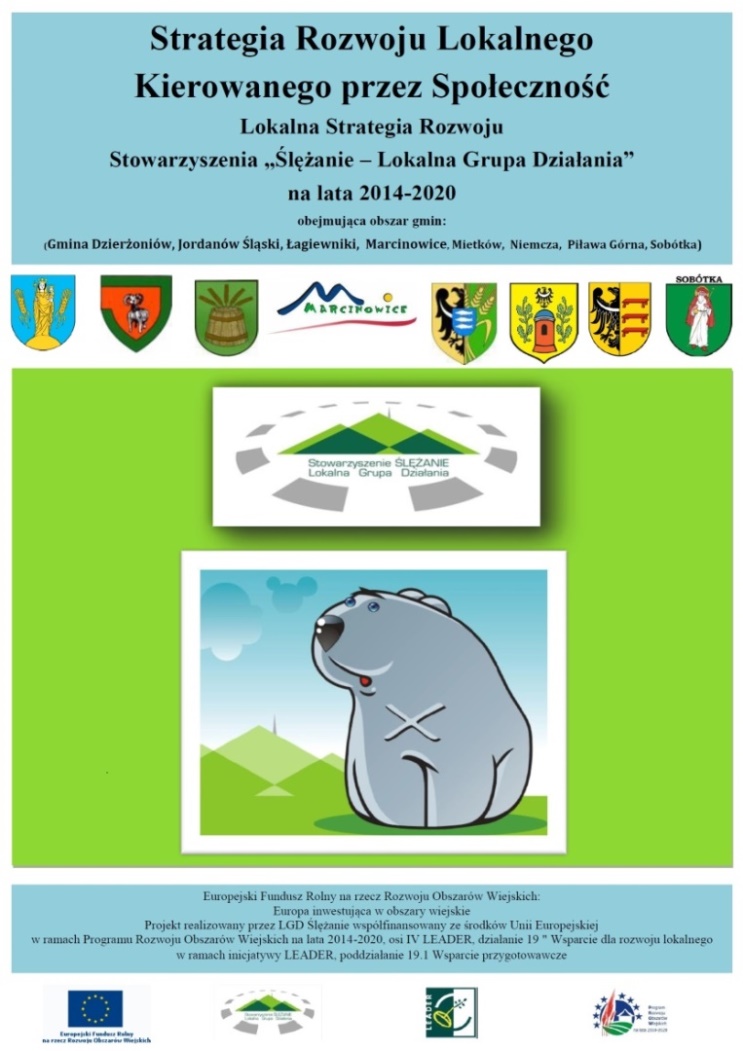 4
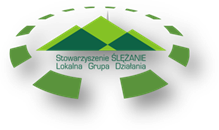 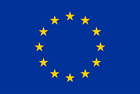 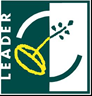 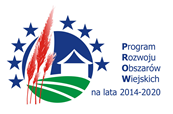 „Europejski Fundusz Rolny na rzecz Rozwoju Obszarów Wiejskich: Europa inwestująca w obszary wiejskie.”
LSR – cele oraz przedsięwzięcia

Cel ogólny 1: 
Wsparcie rozwoju gospodarczego obszaru LSR do 2022 r. 

Cel ogólny 2: 
Zwiększenie atrakcyjności obszaru LSR do 2022 r.
Cel szczegółowy 2.1.
Rozbudowa i poprawa standardu infrastruktury turystycznej, rekreacyjnej i kulturalnej oraz rewitalizacja i poprawa estetyki przestrzeni publicznej na obszarze LSR do 2022 r.
Przedsięwzięcie: 2.1.1.
Rozbudowa i poprawa standardu infrastruktury turystycznej i rekreacyjnej na  obszarze LSR – procedura konkursowa.

Cel ogólny 3: 
Aktywizacja mieszkańców obszaru LSR do 2022 r.
5
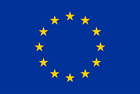 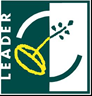 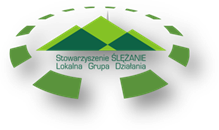 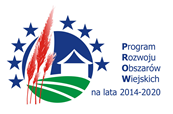 KTO MOŻE OTRZYMAĆ POMOC

Gmina - jeśli jej obszar jest obszarem wiejskim objętym Lokalną Strategią Rozwoju, w ramach której zamierza realizować operację.

Osoba prawna - jeżeli siedziba tej osoby lub jej oddziału znajduje się na obszarze wiejskim objętym Lokalną Strategią Rozwoju.
„Europejski Fundusz Rolny na rzecz Rozwoju Obszarów Wiejskich: Europa inwestująca w obszary wiejskie.”
6
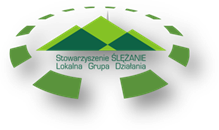 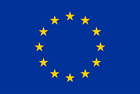 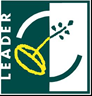 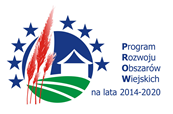 „Europejski Fundusz Rolny na rzecz Rozwoju Obszarów Wiejskich: Europa inwestująca w obszary wiejskie.”
ZAKRES PRZEDMIOTOWY

Wsparcie można otrzymać:

jeśli wniosek o płatność ostateczną zostanie złożony nie później niż do 30.06.2024 r.;

jeśli realizacja operacji nie jest możliwa bez udziału środków publicznych;

jeśli limity pomocy są zachowane (limity przedstawione dalej);

jeśli koszty zawarte w biznesplanie są kwalifikowalne (przedstawione dalej);

-    jeśli operacja jest przygotowana do rozpoczęcia realizacji.
7
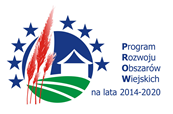 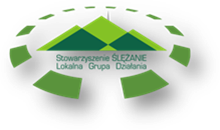 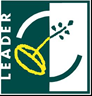 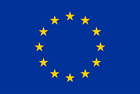 „Europejski Fundusz Rolny na rzecz Rozwoju Obszarów Wiejskich: Europa inwestująca w obszary wiejskie.”
LIMITY POMOCY I POZIOM DOFINANSOWANIA


Limit kosztów kwalifikowalnych wynosi 300 000,00 zł.

Limit środków w ramach naboru LGD wynosi 131 250,00 euro
Po kursie indykatywnym: 525 000,00 zł.

Forma wsparcia: refundacja.

Intensywność pomocy:
w przypadku jednostki sektora finansów publicznych do 63,63%,
w przypadku organizacji pozarządowych do 99%.
8
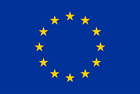 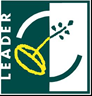 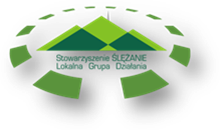 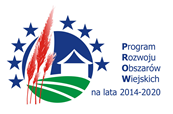 „Europejski Fundusz Rolny na rzecz Rozwoju Obszarów Wiejskich: Europa inwestująca w obszary wiejskie.”
PRZYKŁAD DLA JST


Maksymalne kwalifikowalne koszty realizacji operacji wynoszą 300 000,00 zł.

Ustalona kwota przypadająca na jedną gminę z LSR wynosi 175 000,00 zł. (suma 63,63% + 36,37%)

Zgodnie z  poziomem dofinansowania wnioskowana kwota pomocy wynosi 111 352,00 zł. (63,63%).

Wkład własny podmiotu wynosi 63 648,00 zł (36,37%) + ewentualna kwota kosztów powyżej    175 000 zł.
9
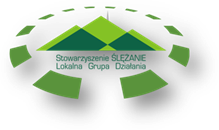 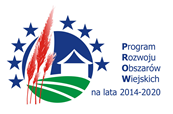 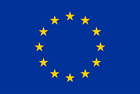 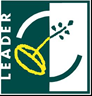 „Europejski Fundusz Rolny na rzecz Rozwoju Obszarów Wiejskich: Europa inwestująca w obszary wiejskie.”
PRZYKŁAD DLA NGO

Maksymalne kwalifikowalne koszty realizacji operacji wynoszą 300 000,00 zł.

Ustalona kwota przypadająca na jedną gminę z LSR wynosi 175 000,00 zł. (suma 99% + min. 1%).

Zgodnie z  poziomem dofinansowania wnioskowana kwota pomocy wynosi 173 250,00 zł. (99%).

Wkład własny podmiotu wynosi 1 750,00 zł (1 %) + ewentualna kwota kosztów powyżej     175 000 zł.

Jest możliwość wnioskowania o finansowanie wyprzedzające w wysokości 36,37 % wnioskowanej kwoty pomocy. Należy dostarczyć zaświadczenie z banku o odrębnym rachunku bankowym przeznaczonym wyłącznie do obsługi wyprzedzającego finansowania.
10
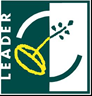 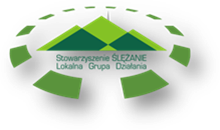 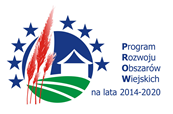 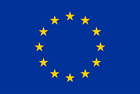 „Europejski Fundusz Rolny na rzecz Rozwoju Obszarów Wiejskich: Europa inwestująca w obszary wiejskie.”
PODSTAWOWE WARUNKI DO SPEŁNIENIA



Wniesienie wkładu własnego na odpowiednim poziomie.

Złożenie wniosku o płatność do dnia 30.06.2024 r.

Okres trwałości projektu wynosi minimum 5 lat od dnia płatności ostatecznej.
11
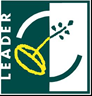 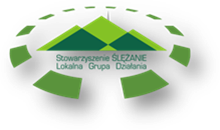 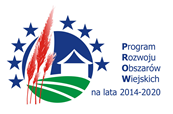 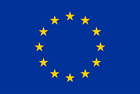 „Europejski Fundusz Rolny na rzecz Rozwoju Obszarów Wiejskich: Europa inwestująca w obszary wiejskie.”
PROCEDURA WYBORU

zakończenie naboru;
ocena wstępna (LGD), ewentualne jedno wezwanie do poprawek i uzupełnień;
ocena przez Radę LGD – ocena zgodności z LSR, ocena zgodności z przepisami PROW, ocena punktowa wg kryteriów wyboru. Na poziomie LGD ocena odbywa się w ciągu 60 dni (od dnia ogłoszenia naboru do dnia przekazania dokumentacji do UM). W ciągu 7 dni od zakończenia wyboru operacji LGD informuje beneficjentów o wynikach;
przekazanie dokumentacji do UM;
ocena przez UM, ewentualne wezwanie do uzupełnień i poprawek (ok. 4 miesiące).
podpisanie umowy;
Wypłata wyprzedzającego finansowania;
realizacja biznesplanu (poniesienie wszystkich kosztów);
złożenie wniosku o płatność nie później niż do dnia 30.06.2024 r. , ewentualne uzupełnienia.
kontrola;
wypłata środków;
zapewnienie trwałości operacji zgodnie z art. 71 rozporządzenia nr 1303/2013, w okresie 5 lat od dnia wypłaty płatności końcowej.
12
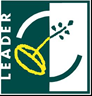 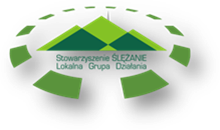 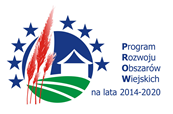 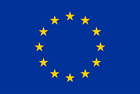 „Europejski Fundusz Rolny na rzecz Rozwoju Obszarów Wiejskich: Europa inwestująca w obszary wiejskie.”
KRYTERIA WYBORU


Jest 9 kryteriów.

Maksymalna ilość punktów jakie można uzyskać to 100 pkt.

Minimalna ilość punktów aby wniosek został wybrany do dofinansowania to 50 punktów.

W zależności od kryterium, jego spełnienie jest opisywane w biznesplanie i/lub należy przedłożyć odpowiednie dokumenty na potwierdzenie spełnienia kryterium.

Załącznik nr 6 - Uzasadnienie wnioskodawcy do poszczególnych kryteriów wyboru operacji – załącznik dodatkowy.
13
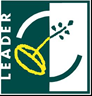 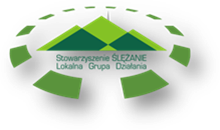 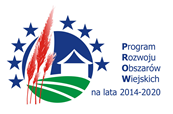 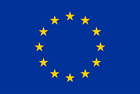 „Europejski Fundusz Rolny na rzecz Rozwoju Obszarów Wiejskich: Europa inwestująca w obszary wiejskie.”
FORMULARZE


wniosek;

załącznik nr 6 - Uzasadnienie wnioskodawcy do poszczególnych kryteriów wyboru operacji;
14
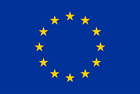 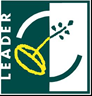 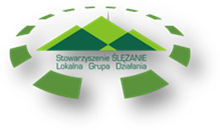 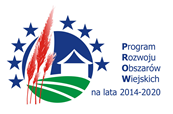 „Europejski Fundusz Rolny na rzecz Rozwoju Obszarów Wiejskich: Europa inwestująca w obszary wiejskie.”
PRACA DOMOWA

1.Skompletowanie załączników:
decyzja o przyznaniu numeru identyfikacyjnego producenta przez ARiMR – każdy z podmiotów, który ubiega się o pomoc powinien posiadać taki numer nadany w trybie przepisów o krajowym systemie ewidencji producentów, ewidencji gospodarstw rolnych oraz ewidencji wniosków o przyznanie płatności;
załączniki zgodnie z wnioskiem o przyznanie pomocy;
załączniki do potwierdzenia kryteriów wyboru;
dokumenty potwierdzające posiadanie tytułu prawnego do nieruchomości;
zgody współwłaścicieli nieruchomości;
dokumentacja budowlana (pozwolenia, zezwolenia)
Oferty cenowe na koszty zawarte w biznesplanie;

2.Wypełnienie wniosku o przyznanie pomocy i pozostałych formularzy.

3. Konsultacje w biurze LGD.
15
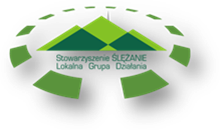 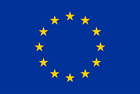 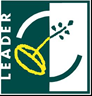 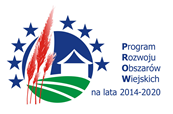 „Europejski Fundusz Rolny na rzecz Rozwoju Obszarów Wiejskich: Europa inwestująca w obszary wiejskie.”
DZIĘKUJĘ ZA UWAGĘ

Joanna Szymańska



W razie pytań i wątpliwości prosimy o kontakt z Biurem LGD.                                                     Stowarzyszenie "Ślężanie - Lokalna Grupa Działania"ul. Kościuszki 7/9, 55-050 Sobótkatel. 71 31 62 171,  e-mail biuro@slezanie.eu
www.slezanie.eu
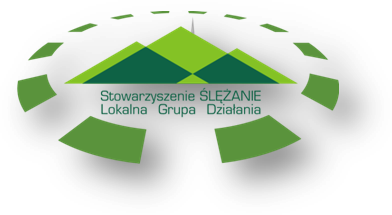 16